JOBS!
[Speaker Notes: You must read every word of each slide to ensure that all individuals are receiving the information presented, including those who cannot read or who have visual impairments. 
Introduce yourself and tell them why you’re here. Example:
My name is Ann Smith. My job is to help people with disabilities find jobs in their communities.]
What are we going to talk about?
Our goal is to tell you about the benefits of working in your community

We will also tell you about people who can help you find a job in your community so you can earn more money

We will share a story about a person who used to work in a sheltered workshop and now works in the community

We will answer any questions you have
Why do we work?
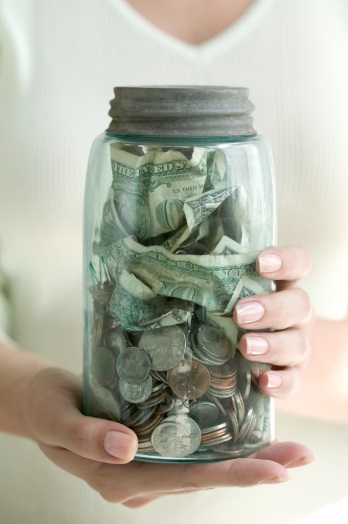 Money, Money, Money!
To make friends.
To feel good.
Something to do, to prevent boredom.
[Speaker Notes: After reading information on slides, state: “There is a picture of a jar of coins and dollar bills”
INTERACTION:
Ask participants what they like to buy with their money
Ask participants if they have made friends while working in their current job
Ask participants what they would be doing if they didn’t work]
Benefits of Working in the Community
More Money

Meet New Friends

Start a Career and Reach YOUR goals
[Speaker Notes: If you work in the community, you are guaranteed by law to earn at least $7.25/hour
Just like you probably made friends in your current job, there are lots of opportunities to meet new people and make more friends in a community-based job
INTERACTION:Ask participants if they could do any job in the world, what job would they choose
You get to decide what kind of job you want to do]
If you work in the community can you still work at the sheltered workshop?
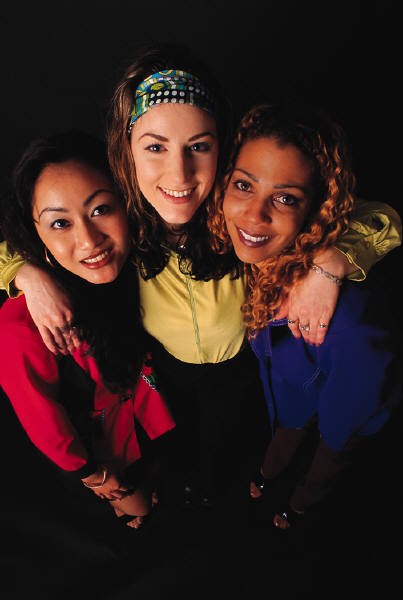 Yes- you can do both!
[Speaker Notes: State: “There is a picture of three women standing close together, the one in the middle has her arms around the shoulders of the other women”.
Be sure to note that “here” in this slide refers to the CRP]
What is the Vocational Rehabilitation?
Services to help you find a job in your community
A counselor will help you through the process
There is funding available if you need technology or on-the-job supports or transportation
[Speaker Notes: There are people who want to help you reach your goals]
How can you get started?
You can fill out a paper application 

You can request your family or support staff to help you get connected

Iowa Vocational Rehabilitation Services
Phone: 800-532-1486 Web: http://www.ivrs.iowa.gov/index.html 

Iowa Department for the Blind- VR Program
Phone: 800-362-2587Email: contact@blind.state.ia.usWeb: http://www.idbonline.org/ 

Iowa Client Assistance Program in the 
Department of Human Rights
Phone: 800-652-4298Email: dhr.disabilities@iowa.gov Web: https://humanrights.iowa.gov
[Speaker Notes: *Have paper applications available and offer to complete them with interested individuals]